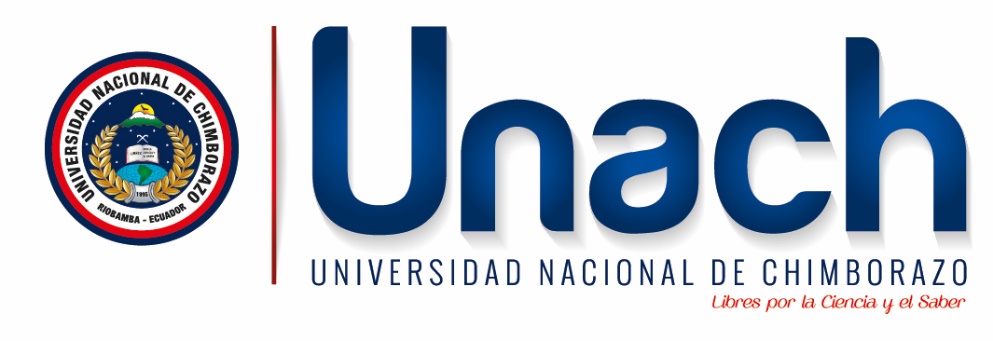 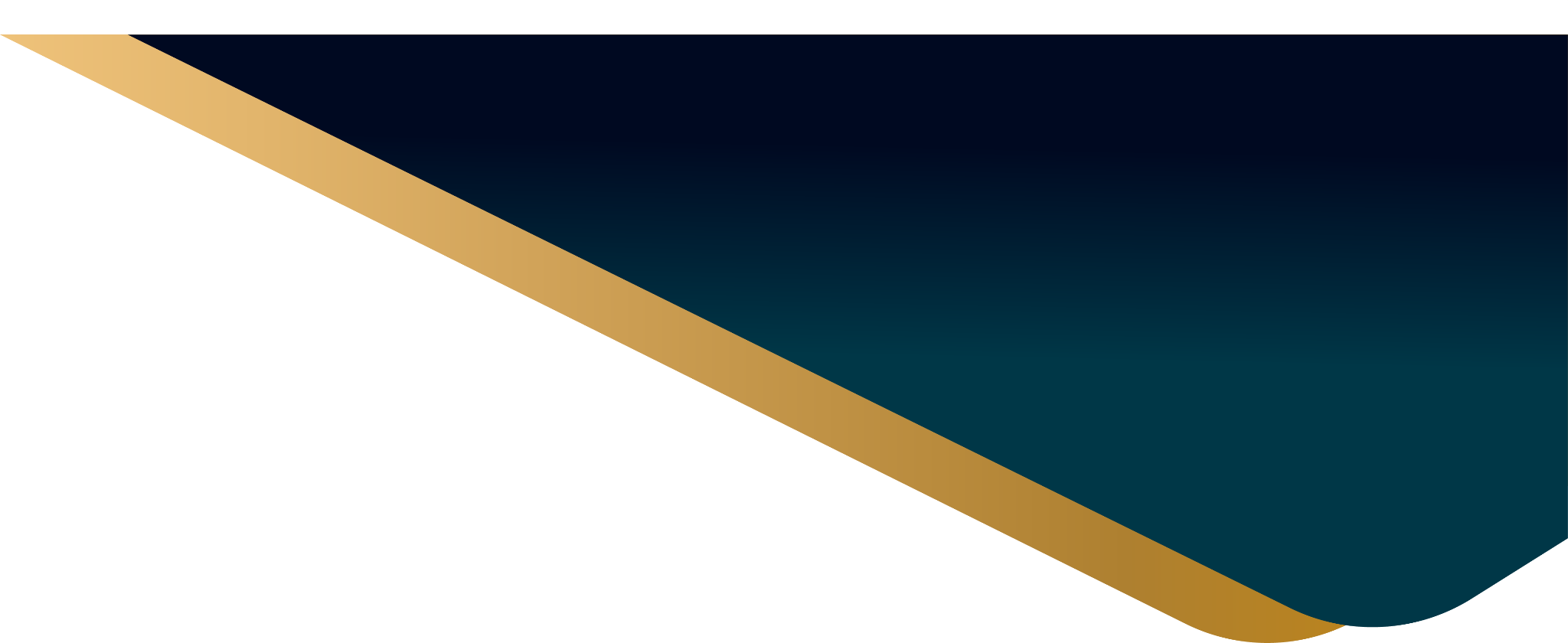 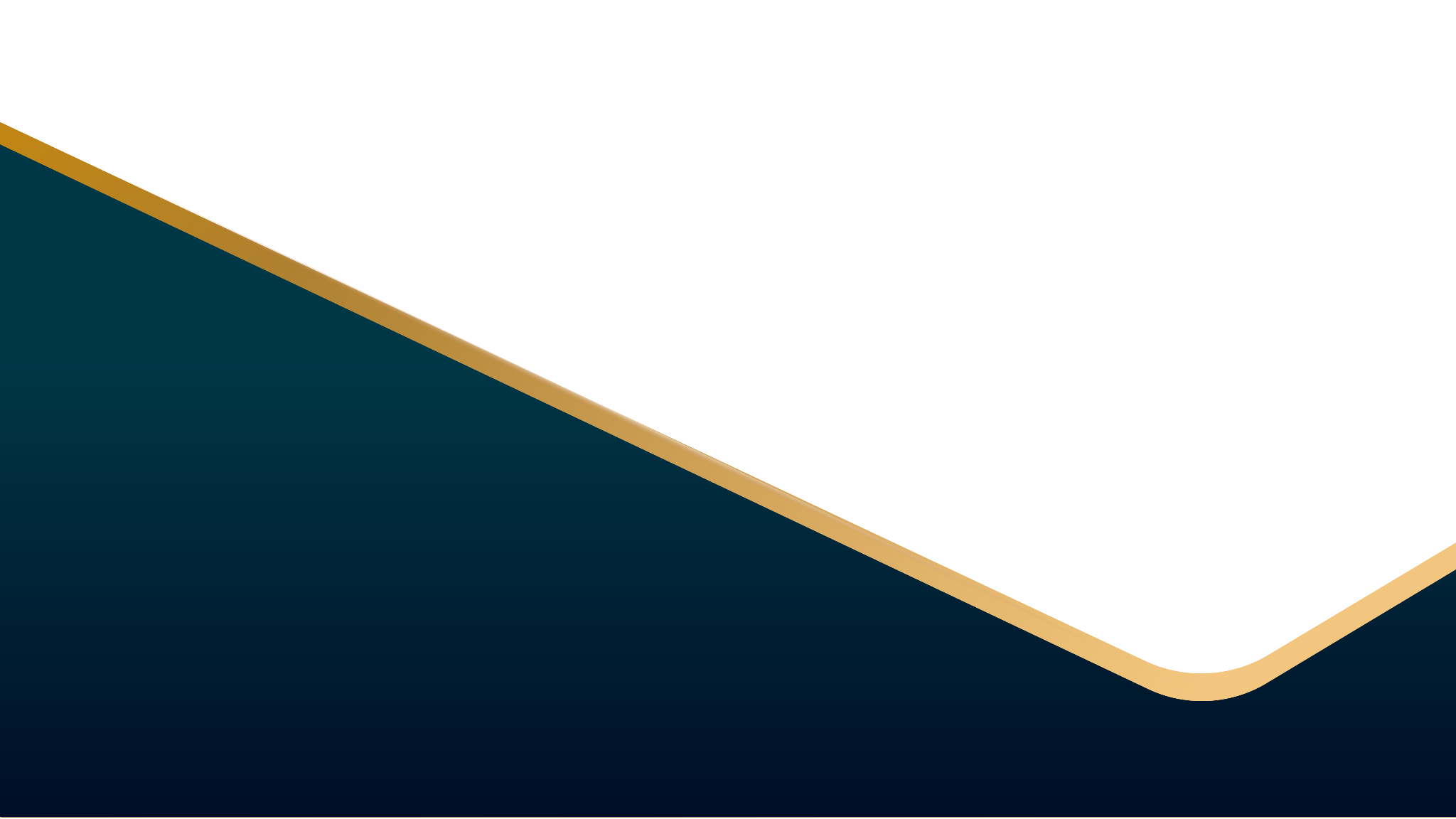 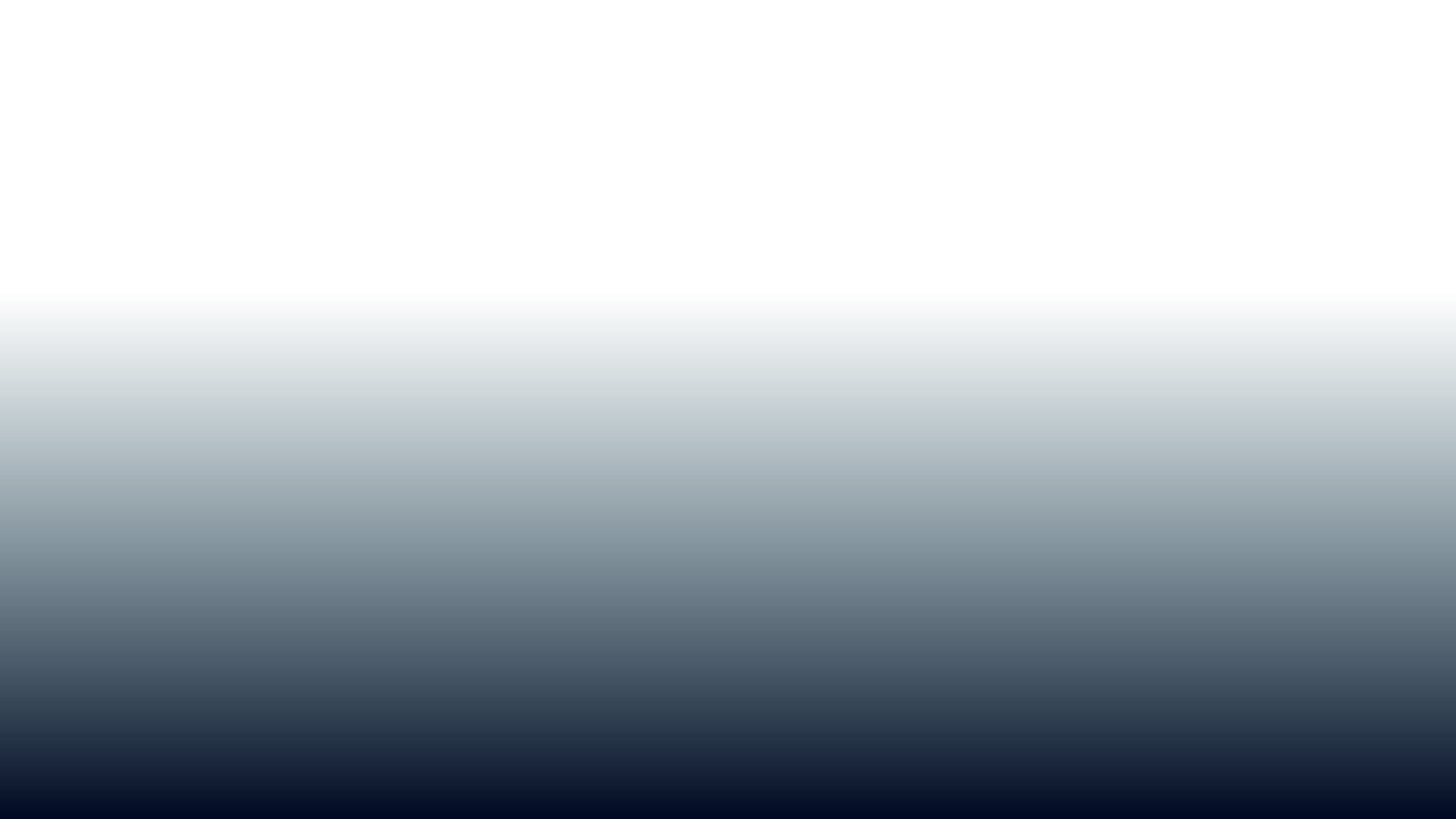 PLURALISMO JURÍDICO
Dr. Carlos Ernesto, Herrera Acosta PhD.
0984821011
ceherrera@Unach.edu.ec
SEMANA 10

FECHA: 3 de junio de 2025
UNIDAD II: JUSTICIA ORDINARIA EN ECUADOR
TEMA:  2.2. Estructura y organización de la Función Judicial

INICIO

1.1. Objetivo de la clase.

Analizar la estructura y organización de la Función Judicial del Ecuador, mediante el estudio de sus órganos, competencias y principios constitucionales, con el fin de comprender su contribución en el fortalecimiento del Estado constitucional de derechos y justicia
2. DESARROLLO

2.2. ESTRUCTURA Y ORGANIZACIÓN DE LA FUNCIÓN JUDICIAL
2.2.1. La Función Judicial
2.2.2. El Consejo de la Judicatura
2.2.3. Corte Nacional de Justicia
2.2.4. Corte Provinciales de Justicia
2.2.1. FUNCIÓN JUDICIAL Y JUSTICIA INDÍGENA

Art. 167.- La potestad de administrar justicia emana del pueblo y se ejerce por los órganos de la Función Judicial y por los demás órganos y funciones establecidos en la Constitución.
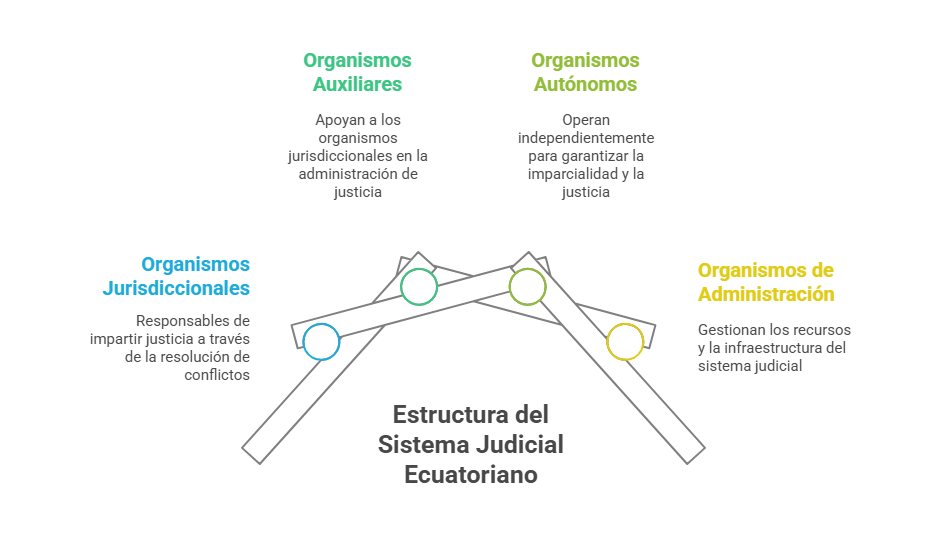 PRINCIPIOS QUE RIGEN LA FUNCIÓN JUDICIAL

Art. 168, la administración de justicia se rige por principios como:

Independencia.
Imparcialidad.
Publicidad.
Gratuidad.
Celeridad.
Responsabilidad.
Eficacia.
Acceso a la justicia.
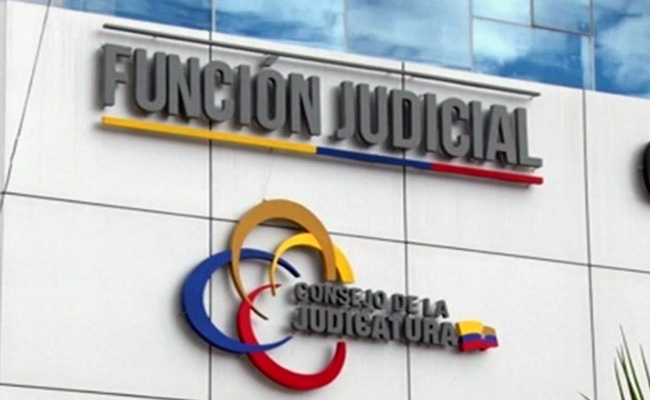 LOS ÓRGANOS JURISDICCIONALES

Art. 178.- Los órganos jurisdiccionales, sin perjuicio de otros órganos con iguales potestades reconocidos en la Constitución, son los encargados de administrar justicia, y serán los siguientes:
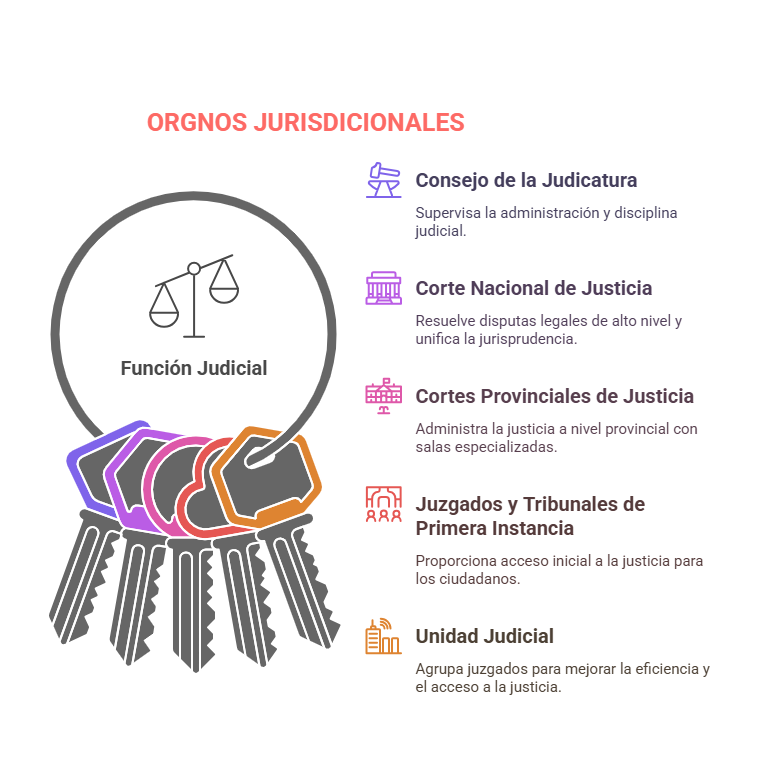 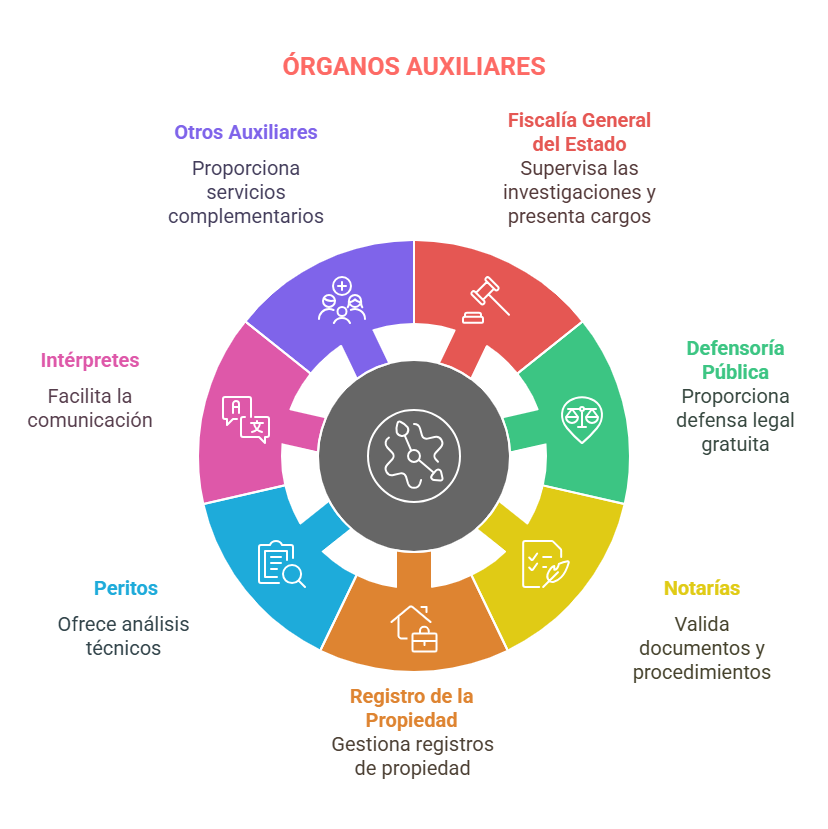 3.- CIERRE

3.1. Tareas 
Trabajo grupal: Funciones, obligaciones y deberes
Corte Nacional de Justicia 
Cortes Provinciales de Justicia
Fiscalía General del Estado
Defensoría Pública
Defensor del Pueblo
Jueces de paz
Notarías
Registro de la Propiedad
Peritos
Intérpretes
SEMANA 10

FECHA: 5 de junio de 2025
UNIDAD II: JUSTICIA ORDINARIA EN ECUADOR
TEMA:  2.2. Estructura y organización de la Función Judicial

INICIO

1.1. Objetivo de la clase.

Analizar la estructura y organización de la Función Judicial del Ecuador, mediante el estudio de sus órganos, competencias y principios constitucionales, con el fin de comprender su contribución en el fortalecimiento del Estado constitucional de derechos y justicia
2. DESARROLLO

2.2. ESTRUCTURA Y ORGANIZACIÓN DE LA FUNCIÓN JUDICIAL
2.2.1. La Función Judicial
2.2.2. El Consejo de la Judicatura
2.2.3. Corte Nacional de Justicia
2.2.4. Corte Provinciales de Justicia
3.- CIERRE

3.1. Tareas 

Presentación del informe del trabajo grupal y exposición de contenidos
SEMANA 10

FECHA: 7 de junio de 2025
UNIDAD II: JUSTICIA ORDINARIA EN ECUADOR
TEMA:  2.2. Estructura y organización de la Función Judicial

INICIO

1.1. Objetivo de la clase.

Analizar la estructura y organización de la Función Judicial del Ecuador, mediante el estudio de sus órganos, competencias y principios constitucionales, con el fin de comprender su contribución en el fortalecimiento del Estado constitucional de derechos y justicia
2. DESARROLLO

2.2. ESTRUCTURA Y ORGANIZACIÓN DE LA FUNCIÓN JUDICIAL
2.2.1. La Función Judicial
2.2.2. El Consejo de la Judicatura
2.2.3. Corte Nacional de Justicia
2.2.4. Corte Provinciales de Justicia
3.- CIERRE

3.1. Tareas 

Presentación de la validación del instrumentos de investigación, elaboración de la metodología y resultados del artículo académico

Presentación de la estructura del informe de la investigación formativa, elaboración del instrumentos de investigación y metodología